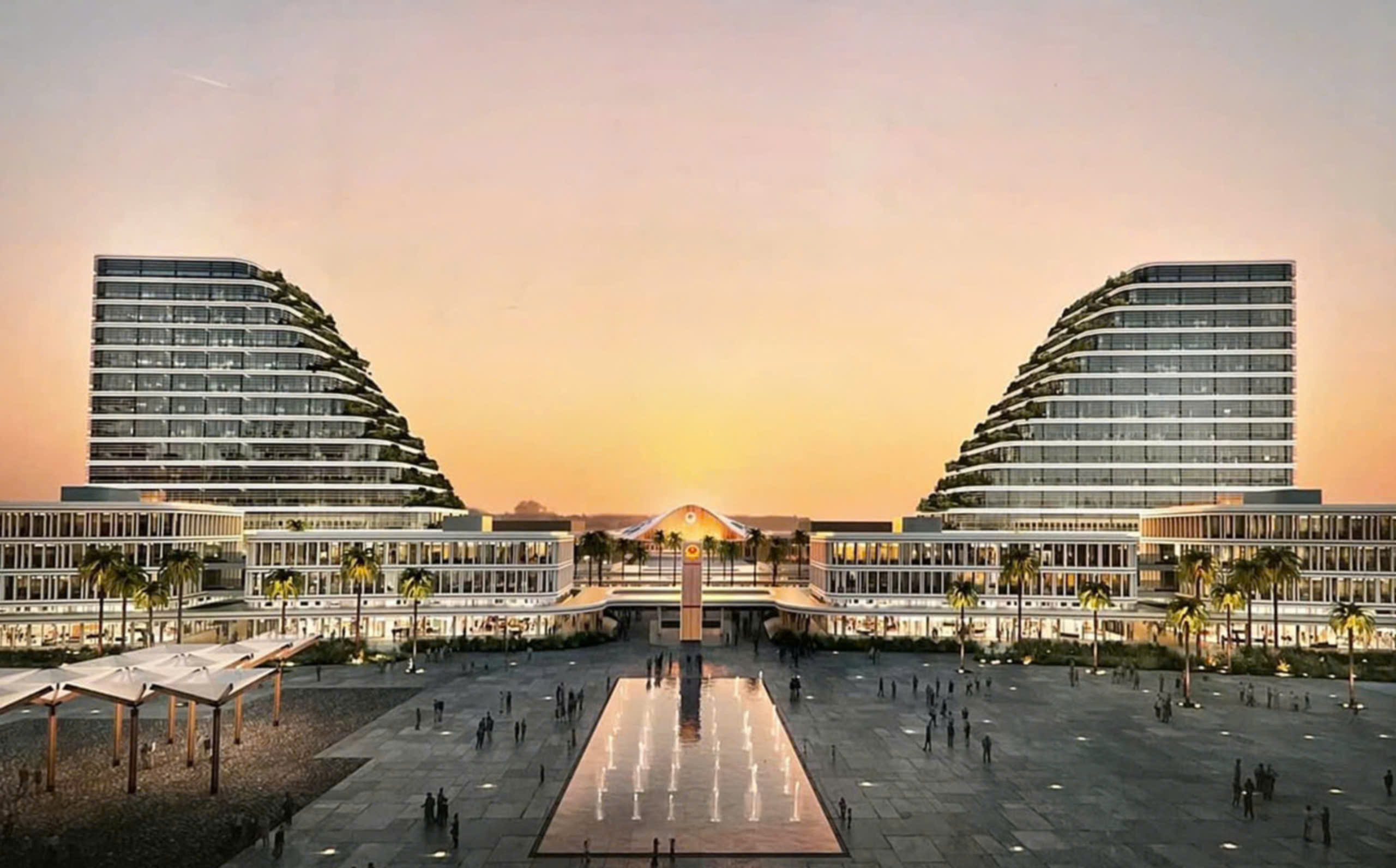 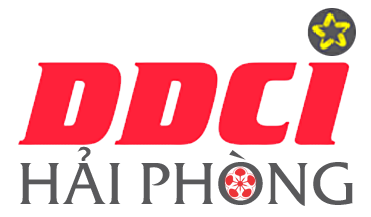 ĐO LƯỜNG NĂNG LỰC ĐIỀU HÀNH KINH TẾ
THỜI GIAN KHẢO SÁT DDCI
TỪ NGÀY 28/10/2024 ĐẾN NGÀY 28/11/2024
BẠN HÃY DÀNH 30 PHÚT ĐỂ CÙNG THÀNH PHỐ HẢI PHÒNG TĂNG TỐC VÀ BỨT PHÁ!